Смешанные Боевые Единоборства (ММА) в Гуманитарном Университете
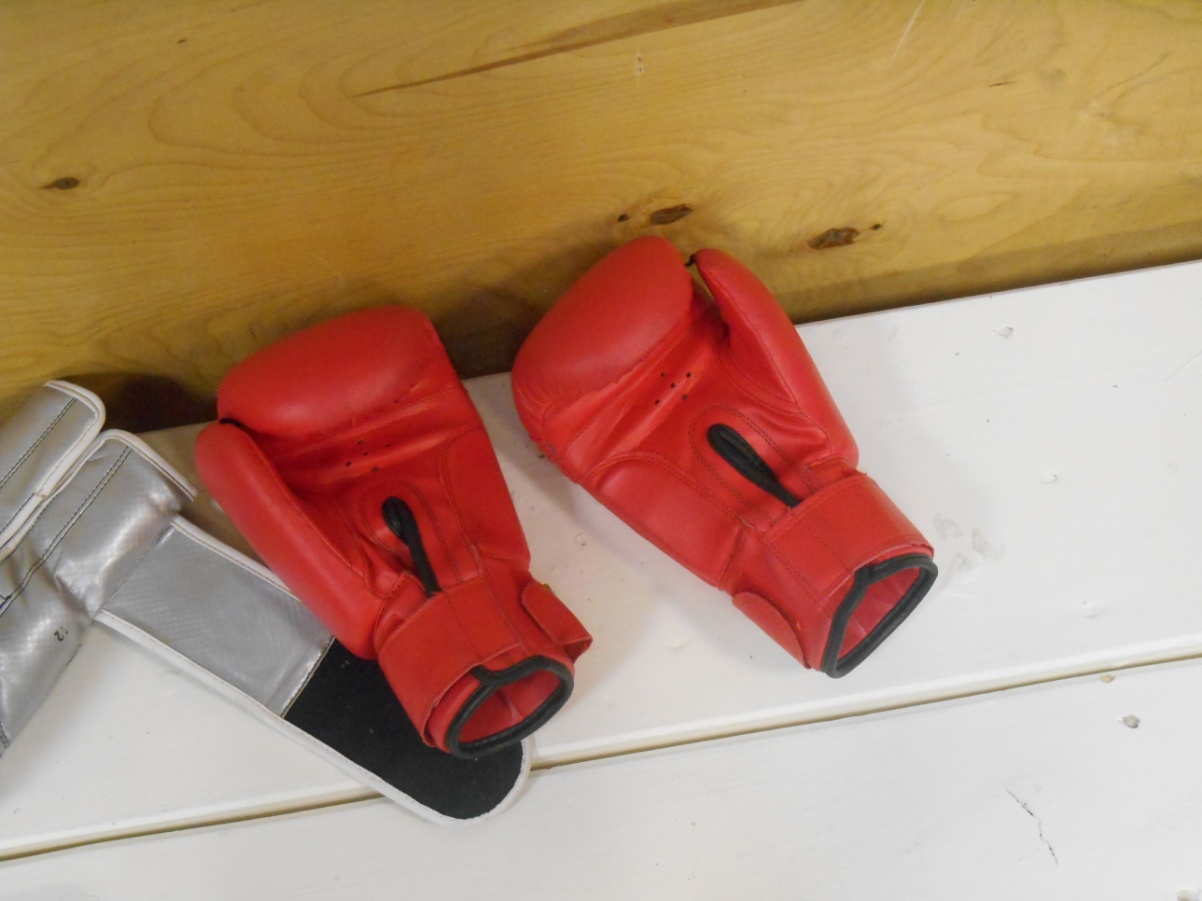 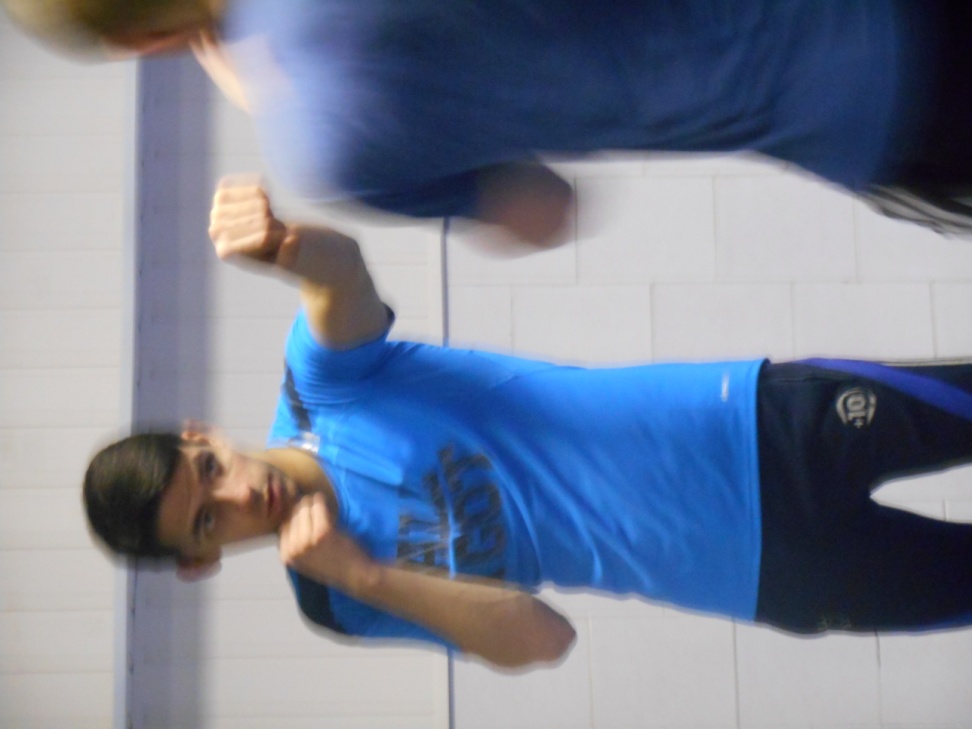 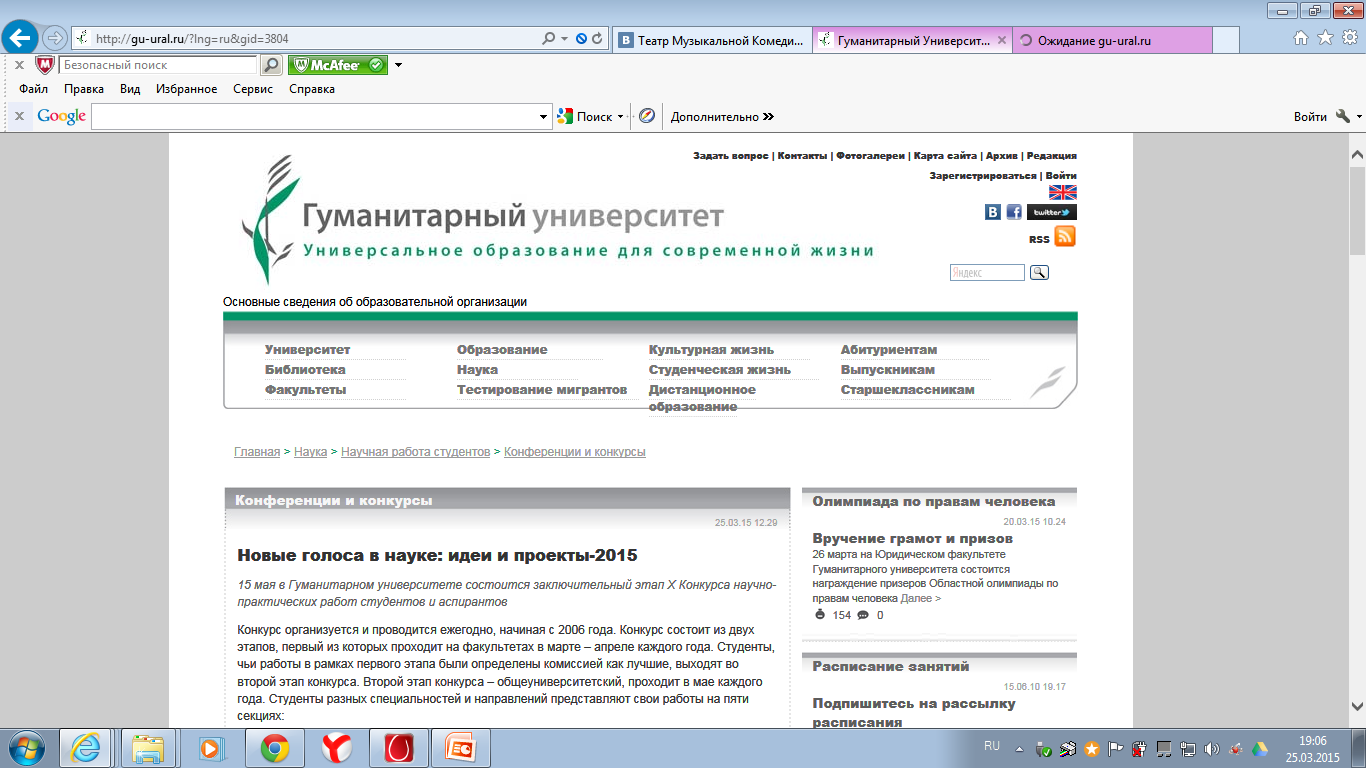 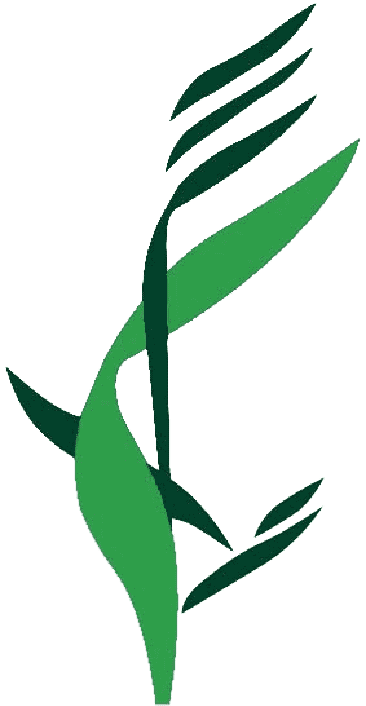 Кучумов Дмитрий Вячеславович
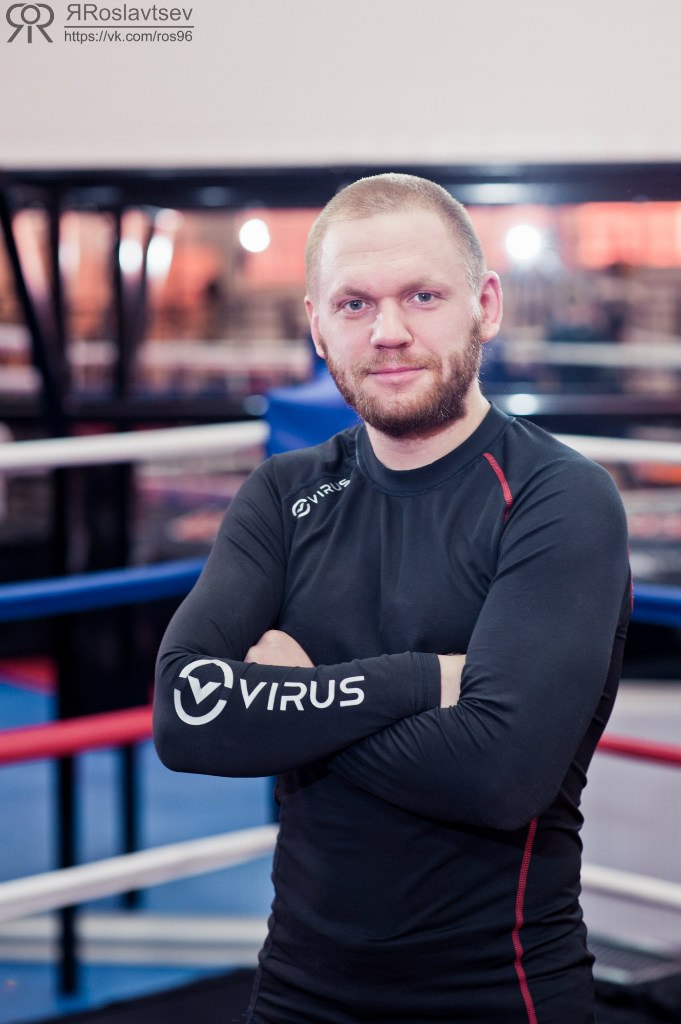 Лицензированный тренер Федерации Смешанного Боевого Единоборства (ММА), победитель Первенства Свердловской области по панкратиону, обладатель второго места на «Кубке Урала-2014» и Первенстве УрФО по джиу-джитсу.
Общая информация
Занятия проходят со II по VI семестр 2 раза в неделю
 Место проведения – спортивный клуб «Атлант», ул.   Декабристов, 85
 В конце каждого семестра проходит зачет
 Для допуска к зачету обязательно посетить не менее 70% занятий 
 Единоборствами принято заниматься босиком
 На занятия следует приходить за 10 минут до начала и заниматься в чистой одежде
 Необходимо уважать партнера по единоборству и наставника, а также бережно относиться к инвентарю
В начале курса стоит задача развить:

 Скоростно-силовые способности
 Специальную выносливость
 Гибкость и подвижность суставов, правильную осанку
 Быстроту реакции
 Постановку дыхания

Далее студенты изучат все многообразие приемов борьбы:

 Передвижение с нанесением ударов руками и ногами
 Блоки, уклонения, нырки, сбивы, уходы, упреждающие удары
 Борьба в стойке и лежа, бросковая техника и освобождение от захватов
 Финты при ведении поединка
ЦЕЛИ КУРСА

 Приобретение специальных знаний и навыков по выполнению атакующих и защитных техник
 Формирование навыков ведения поединка
 Создание системы самоуправления собственным здоровьем и предупреждения заболеваний
 Достижение психофизической готовности к профессиональной деятельности и активной самостоятельной жизни
Занятие начинается с разминки
Как правило, это бег, отжимания, принятие боевой стойки, выполнение простых ударов
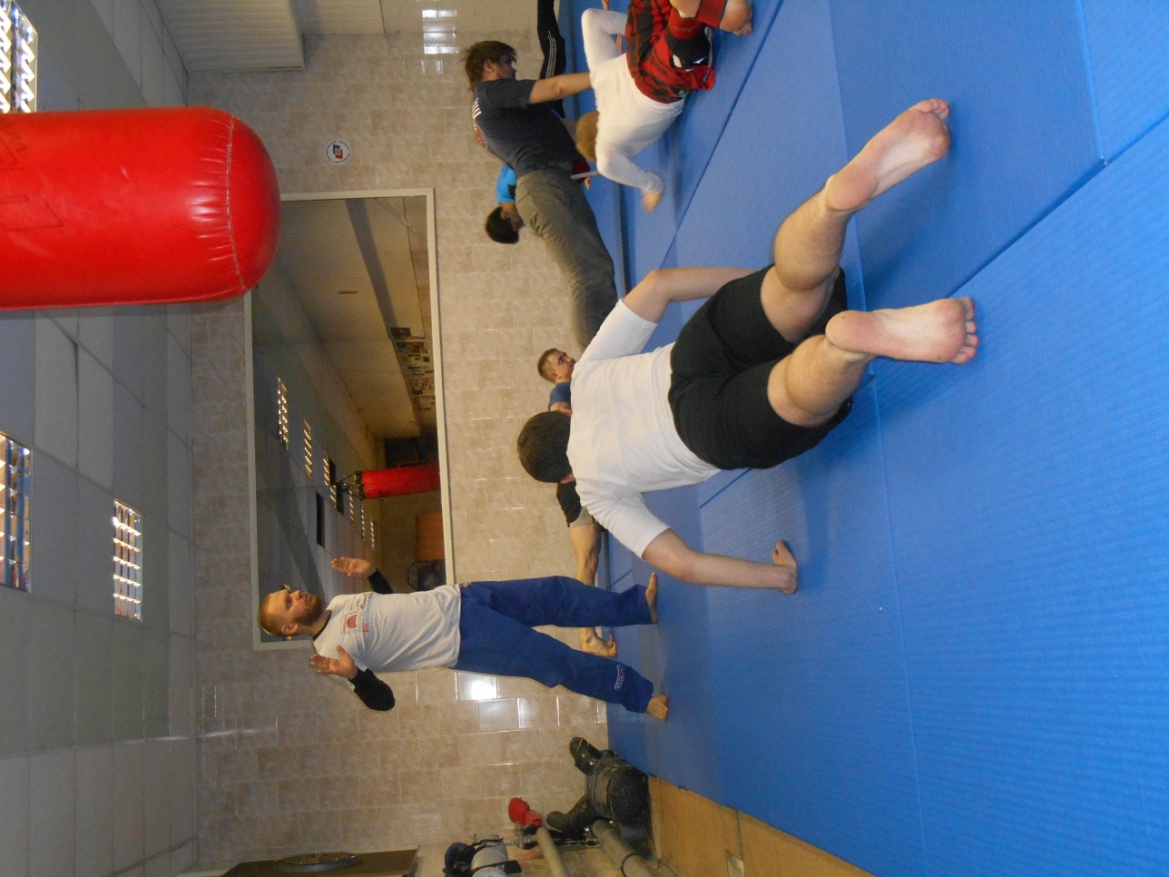 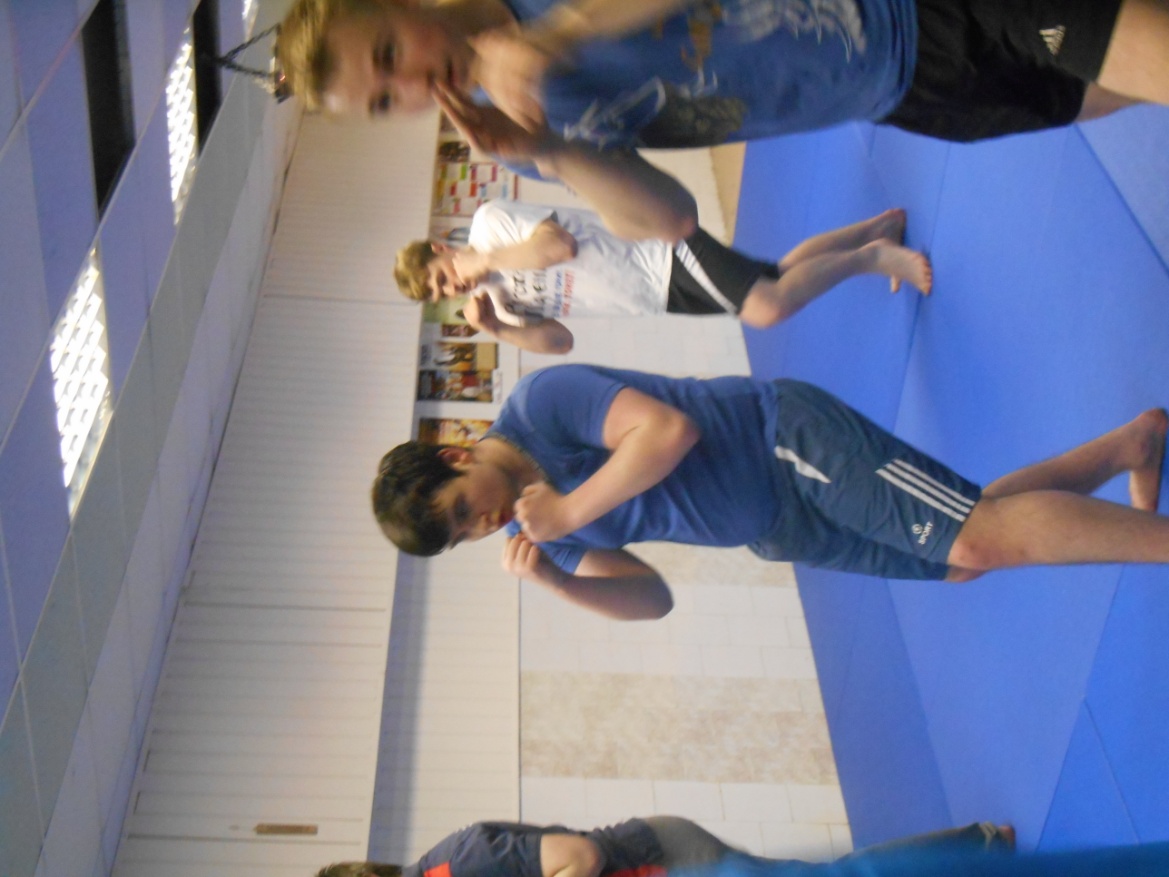 Далее происходит  индивидуальная отработка ударов и приемов. Общий принцип тренировки – переход от простого к сложному
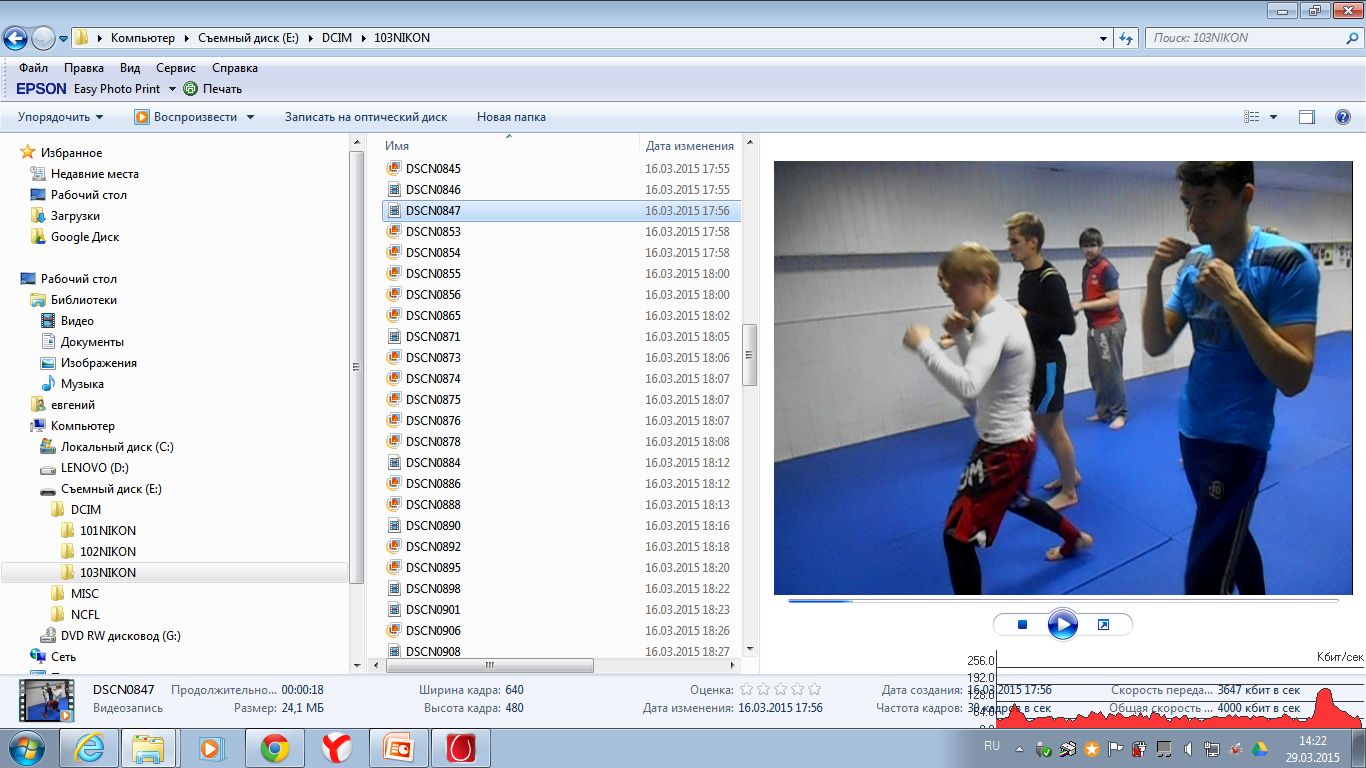 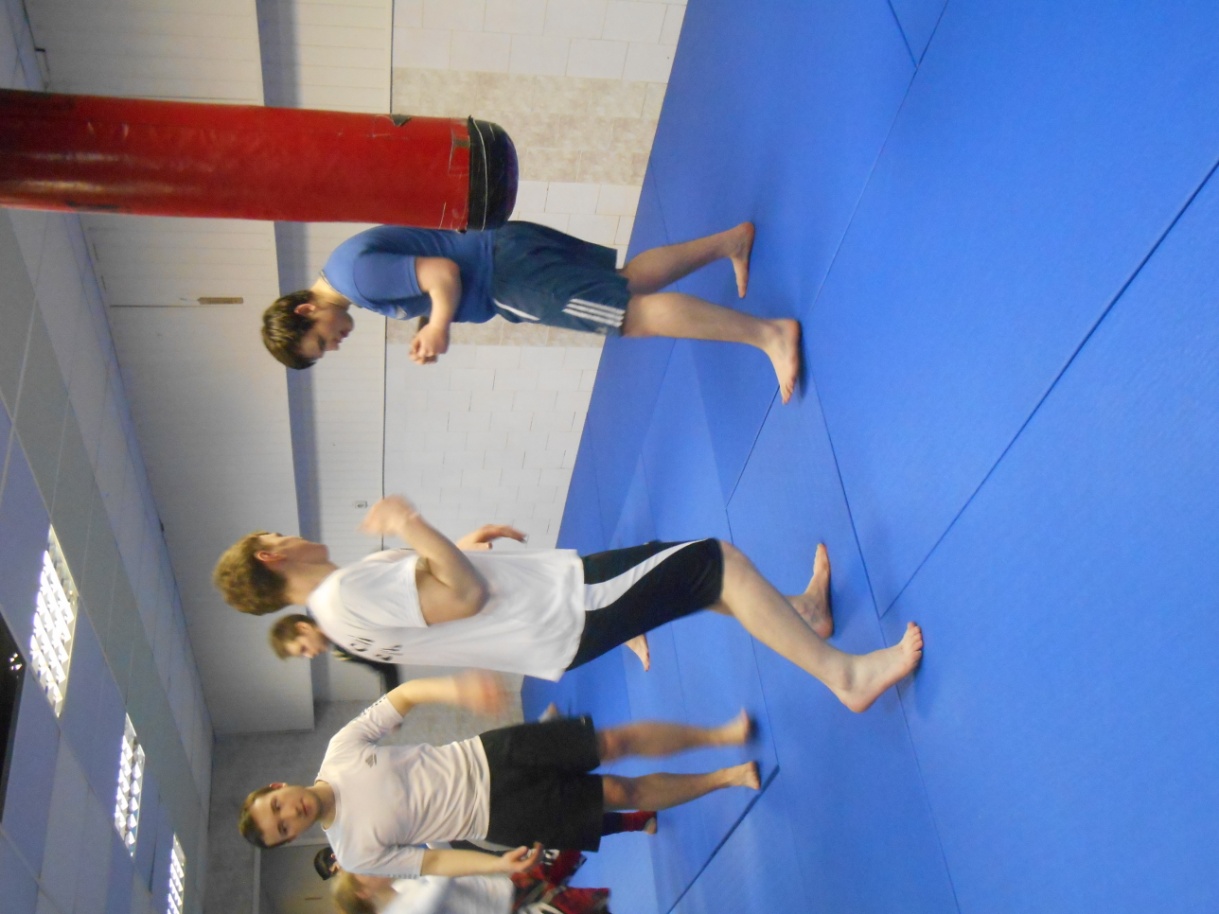 Переход к спаррингу и отработка боевых ударов
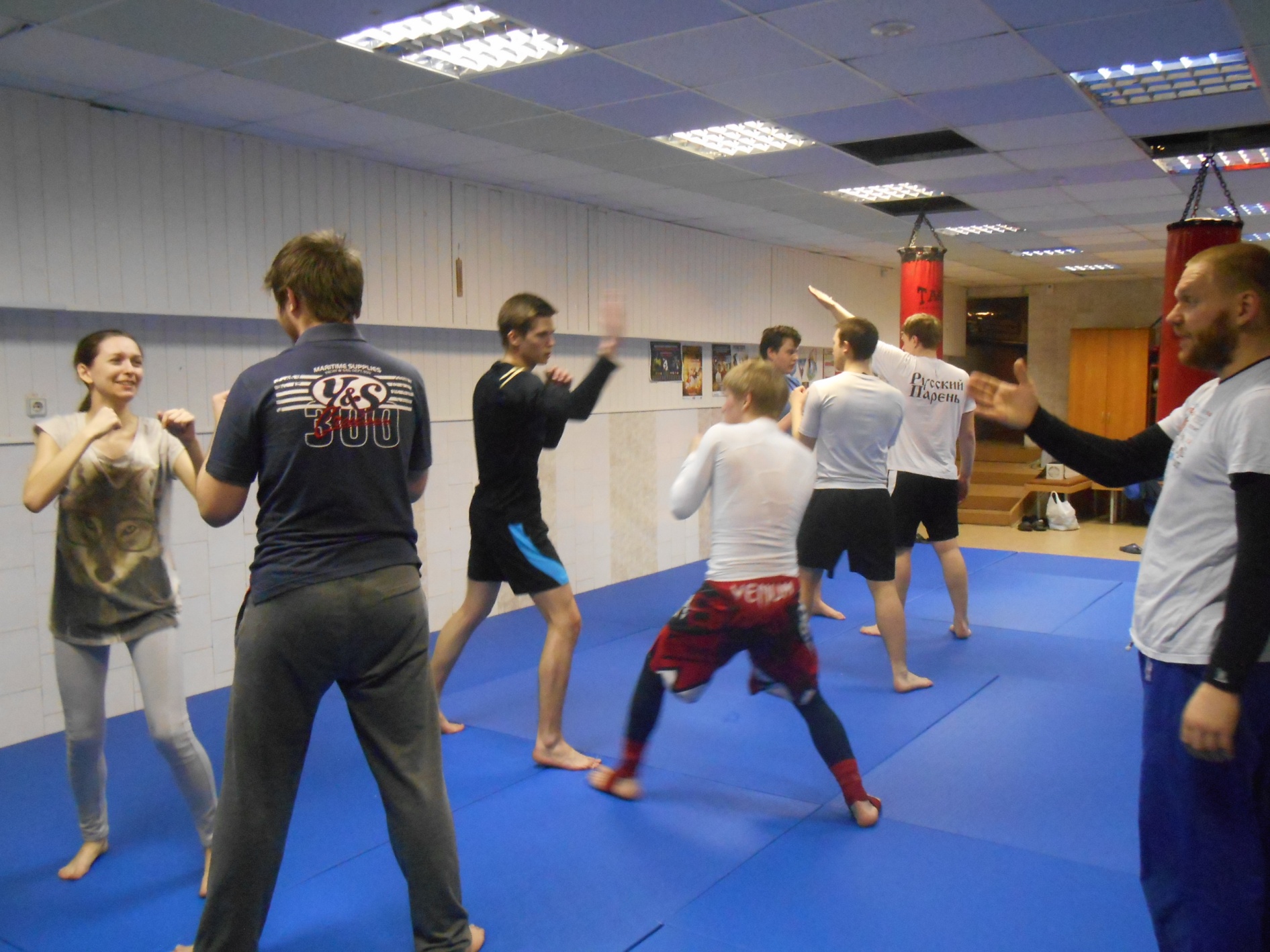 Во время спарринга отрабатываются атакующие и защитные приемы, закрепляется двигательная схема
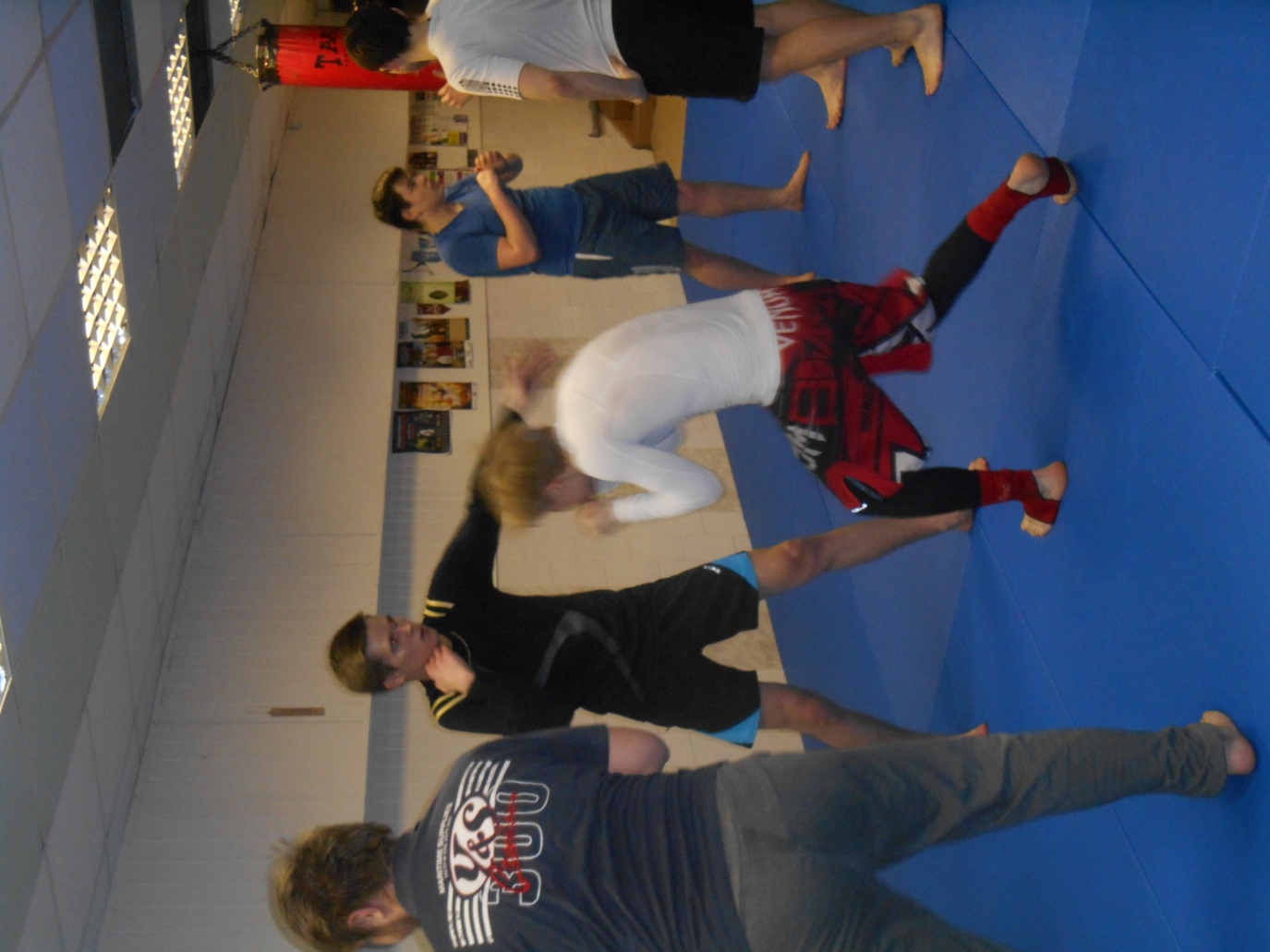 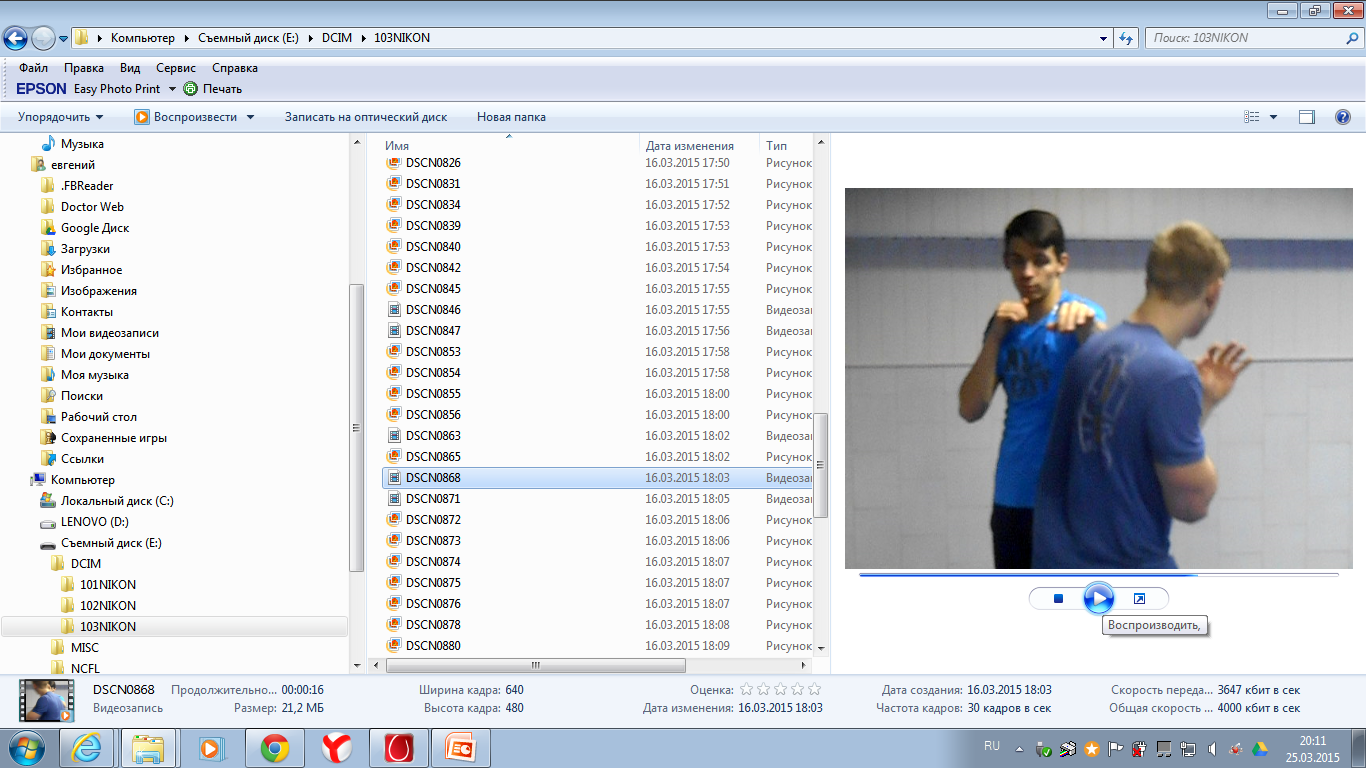 Студенты изучат множество видов ударов руками: прямой, боковой, апперкот, удары локтем, а также удары в движении и серии ударов.
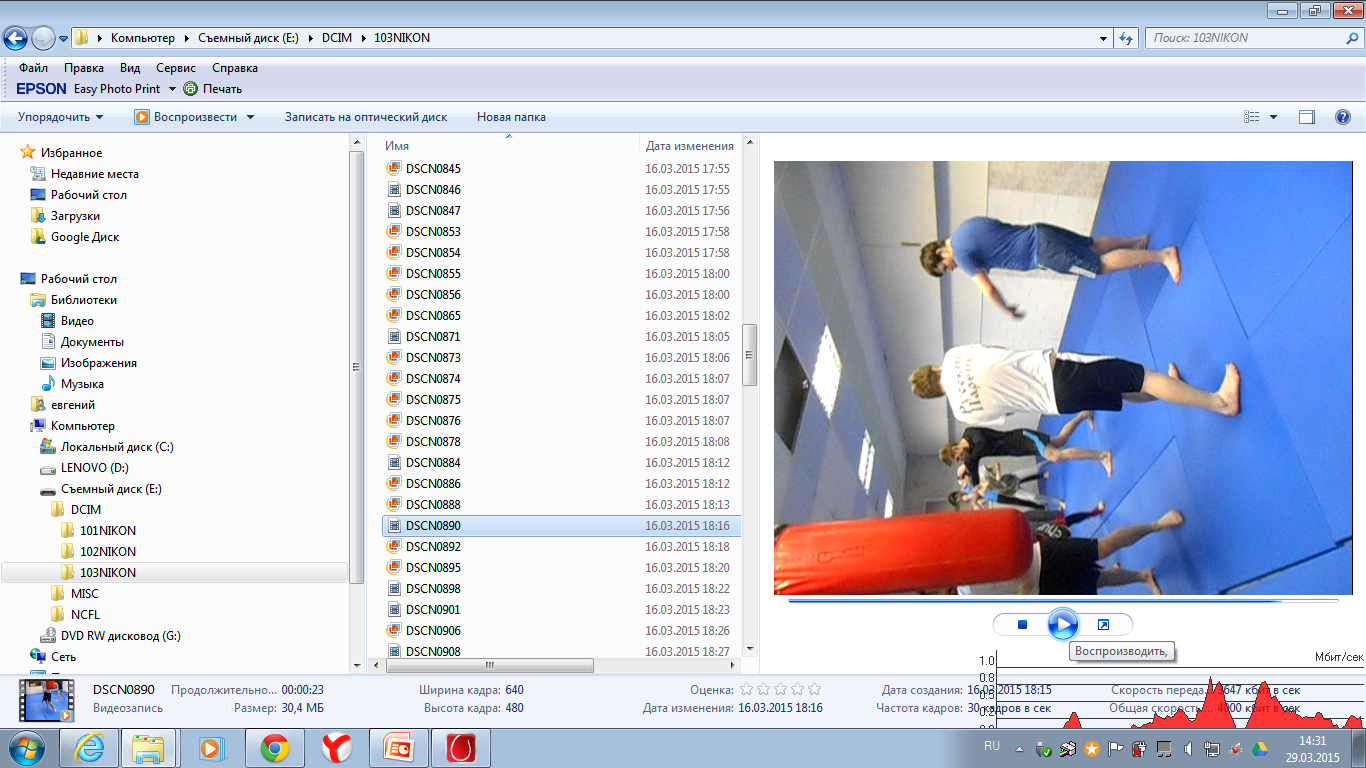 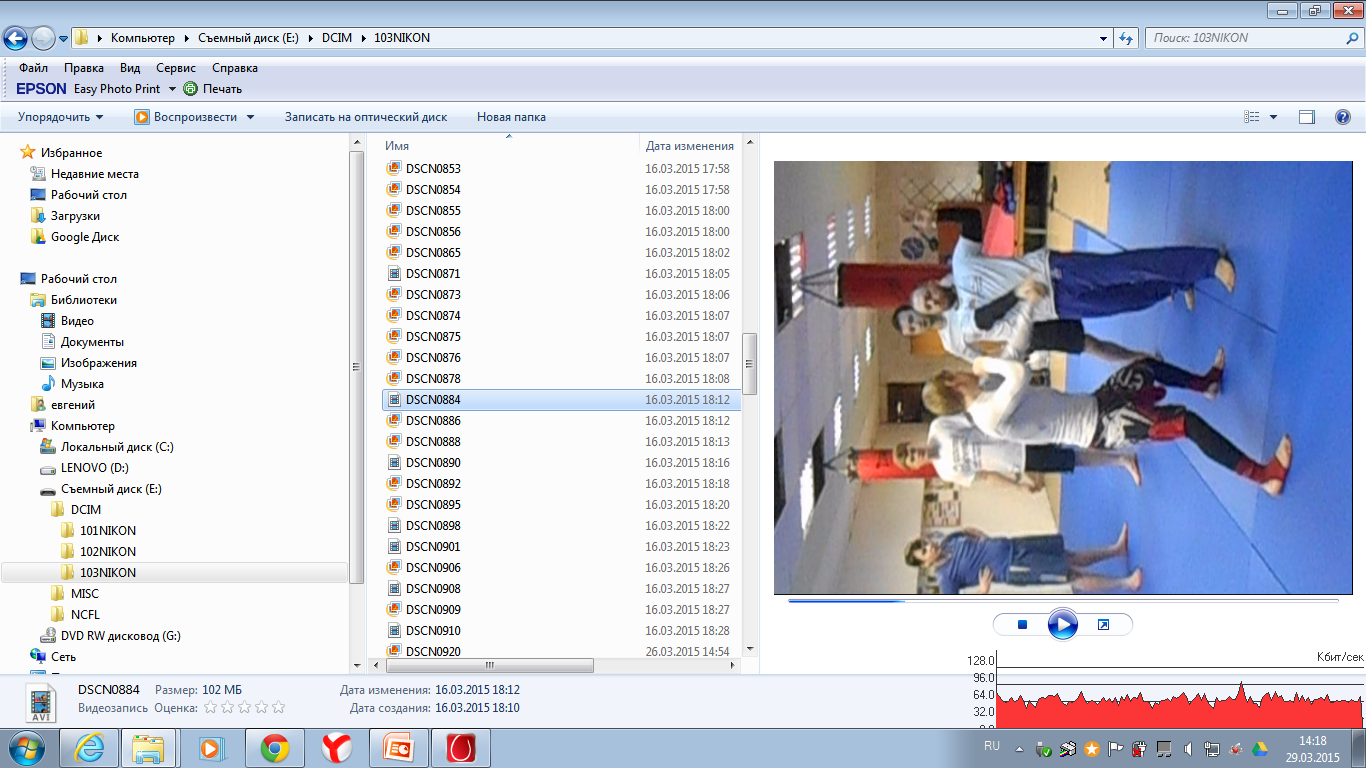 Изучаются виды ударов ногами: внешний, внутренний, удар сбоку по дуге снаружи, а также удары коленом и подсечки.
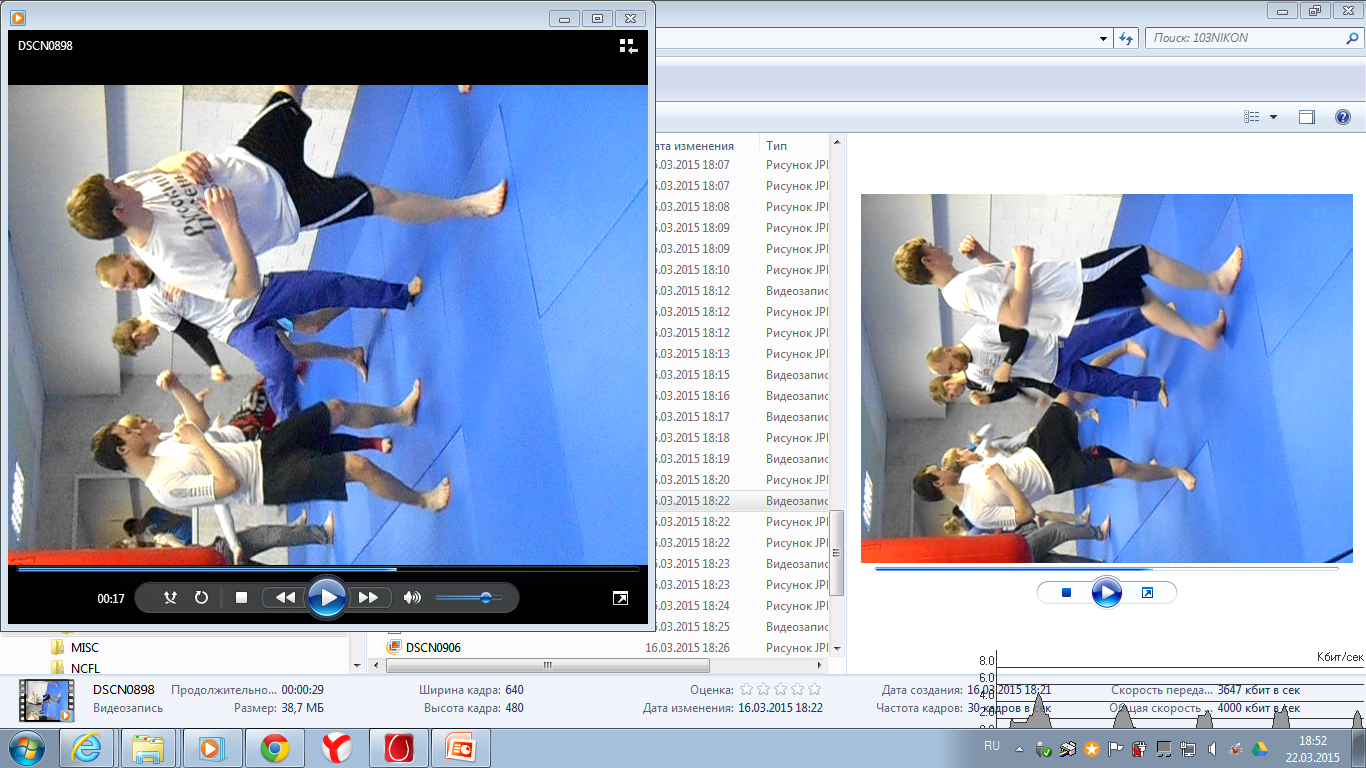 Итоговый контроль
Контрольные мероприятия представляют собой проверку владения основными приемами и ударами. Например:
СПАСИБО ЗА ВНИМАНИЕ